Computing
Lesson 3: The FDE cycle

Computer systems
Mac Bowley
Materials from the Teach Computing Curriculum created by the National Centre for Computing Education
‹#›
‹#›
Task 1 - Task name
Which component of the CPU is described in each line of this table?
‹#›
Fetch
Decode
Execute
Fetch-decode-execute jumble
The CPU executes the instruction
Instructions are loaded into RAM from secondary memory
The instruction is transferred via the data bus to the CPU
The result may be stored back into RAM
The CPU may fetch data held in memory if referenced in the instruction
The instructions are stored in RAM in numbered memory locations
The CPU sends a signal requesting an instruction from a specific location in RAM
The CPU decodes the instruction
The cycle repeats
‹#›
The FDE cycle in action
Instruction
Question 1
Open oaknat.uk/comp-101comp-lmc
Change the program using the dropdown menu in the bottom left hand corner, you want “Adding 2 inputs” (Hint on next slide)
Run the program using the “Run Program” button. Watch the log as it runs
What does num1 represent on lines 2 & 4?
Question 2
What is the instruction number for INP?
‹#›
The FDE cycle in action - Part 1
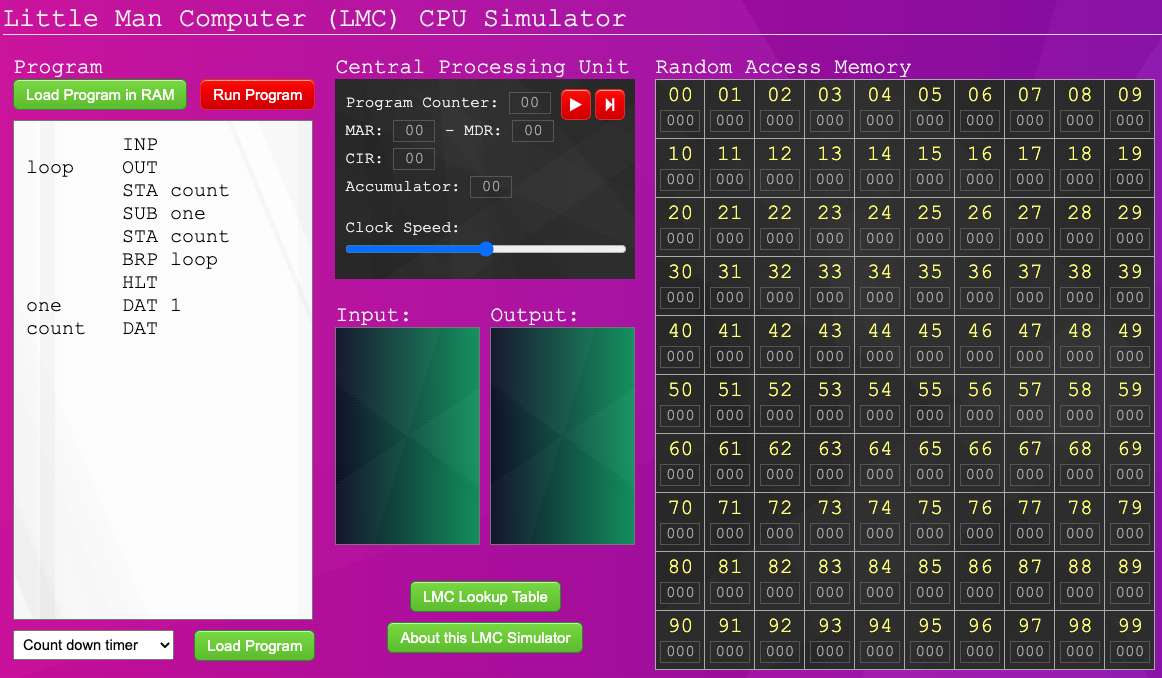 Change the program using the dropdown menu in the bottom left hand corner, you want “Adding 2 inputs”
Credit:  Philippe Kerampran, 101computing
‹#›
The FDE cycle in action - Part 2
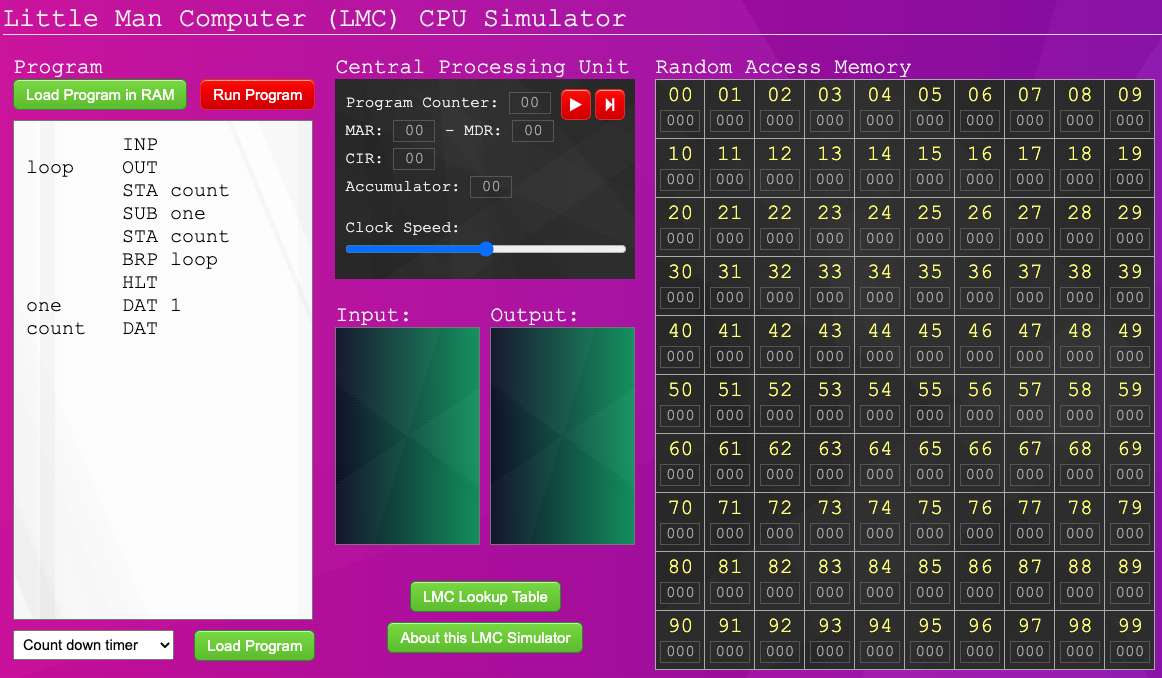 Use the tables on the next 2 pages to note down what each component is doing during the cycle.
Credit:  Philippe Kerampran, 101computing
‹#›
The FDE cycle in action
‹#›
The FDE cycle in action
‹#›